Исследовательская работа  «Влияние комнатных растений на здоровье человека»
Учащаяся 6 класса: Зимина Снежана
                    
Руководитель: Орехова Н. В.
с. Рудовка
2018 г.
Введение.
Что мы знаем о комнатных растениях? Откуда они пришли к нам? Зачем на подоконнике стоят «наши друзья» и радуют нас своими узорчатыми листьями, необыкновенными цветами. В последнее время стало модно приобретать «заморские» комнатные растения, которые делают нашу квартиру живой и привлекательной. Но комнатные растения могут и защищать нас и лечить. С их помощью можно удалить токсичные химические вещества, а также снизит уровень углекислого газа. Но кроме того, наличие растений в жилых помещениях может улучшить наше физическое здоровье.
Цель моего исследования:
На основе анализа информации изучить влияние комнатных растений как экологического фактора на здоровье человека.
Я поставили перед собой следующие задачи:
Выявить влияние комнатных растений на состояние воздушной среды.
Изучить состав и свойства комнатных растений.
Проанализировать влияние комнатных растений на здоровье человека. 
Изучить разнообразную информацию о влиянии комнатных растений на укрепление здоровья человека
Погружение в проблему
Объект исследования: комнатные растения.

Предмет исследования: Свойства и влияние комнатных растений на здоровье человека.
Гипотеза моего исследования
Зная свойства комнатных растений, их можно правильно подобрать и распределить в доме, школе, чтобы улучшить экологию дома, школы.
Этапы реализации исследовательской работы
Изучение литературы, интернет-ресурсов
Анкетирование
Исследование
Наблюдение
Систематика и обобщение
Основная часть
Отрицательное влияние экологии комнаты,
класса на здоровье человека 
Нам часто кажется, что загрязнения окружающей среды подкарауливает нас лишь на улице, и поэтому на экологию наших квартир мы обращаем мало внимания. Какие же опасности подстерегают нас дома, в школе и как они отражаются на нашем здоровье? По оценкам специалистов»есть квартиры, где концентрация загрязняющих веществ в 100 раз выше, чем на улице . Виной тому плохого качества строительные материалы, на вид комфортабельные и уютные предметы быта, синтетические моющие и чистящие средства. Мы с радостью заполняем квартиры клееной мебелью, застилаем полы линолеумом и синтетическими паласами. В результате в воздухе комнат может обнаруживаться более 100 видов органических соединений ,вызывающих раздражение верхних дыхательных путей, неприятные ощущения в глазах, насморк, головную боль, тошноту и другие расстройства.
Онкологические заболевания легких и крови способен вызвать радиоактивный газ-радон, который выделяется из почвы в атмосферу. Больше всего он скапливается в наших квартирах зимой, когда под домами земля не промерзает и пропускает радон в наши жилища.
Изучая вопрос «Отрицательное влияние экологии комнаты, класса на здоровье человека» я составила таблицу «Комнатные растения-живые фильтры»
Комнатные растения живые фильтры
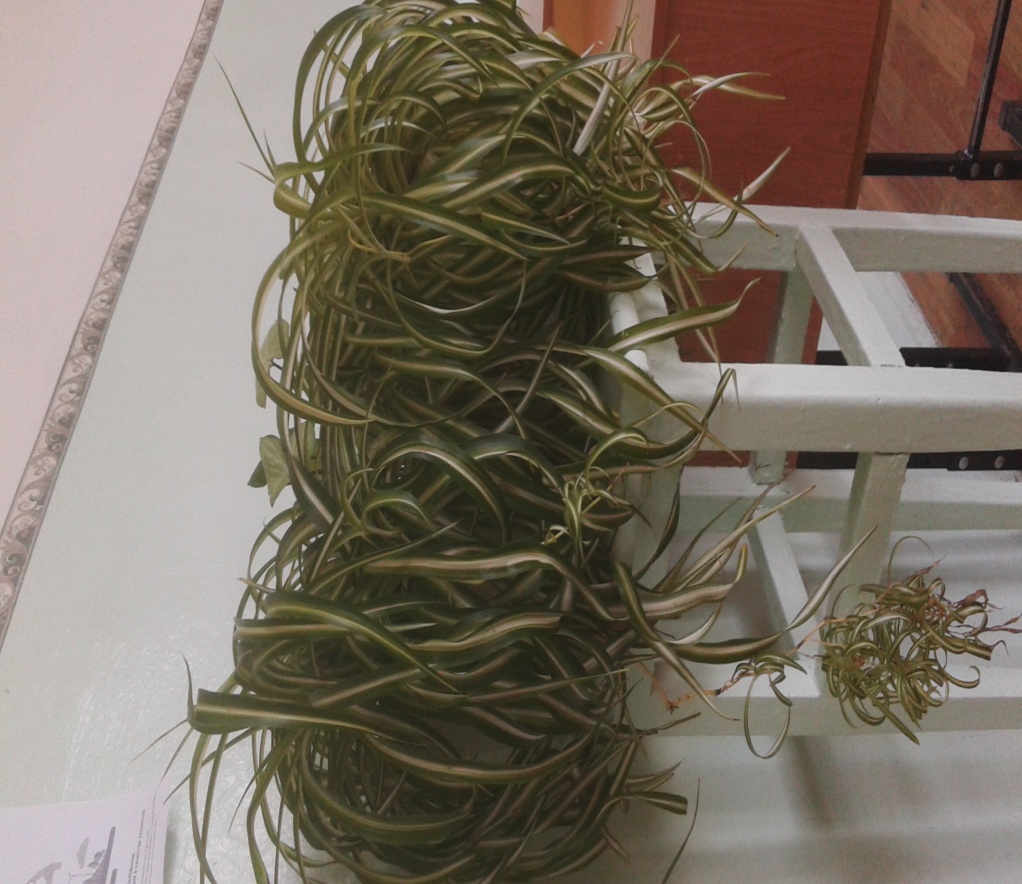 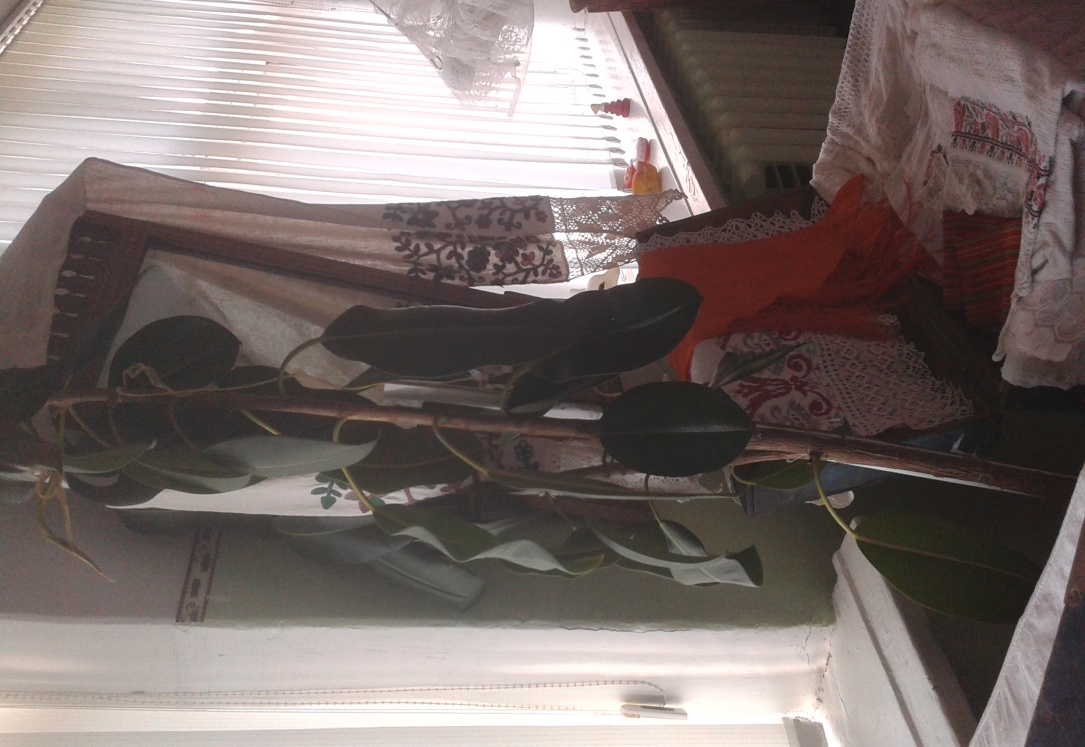 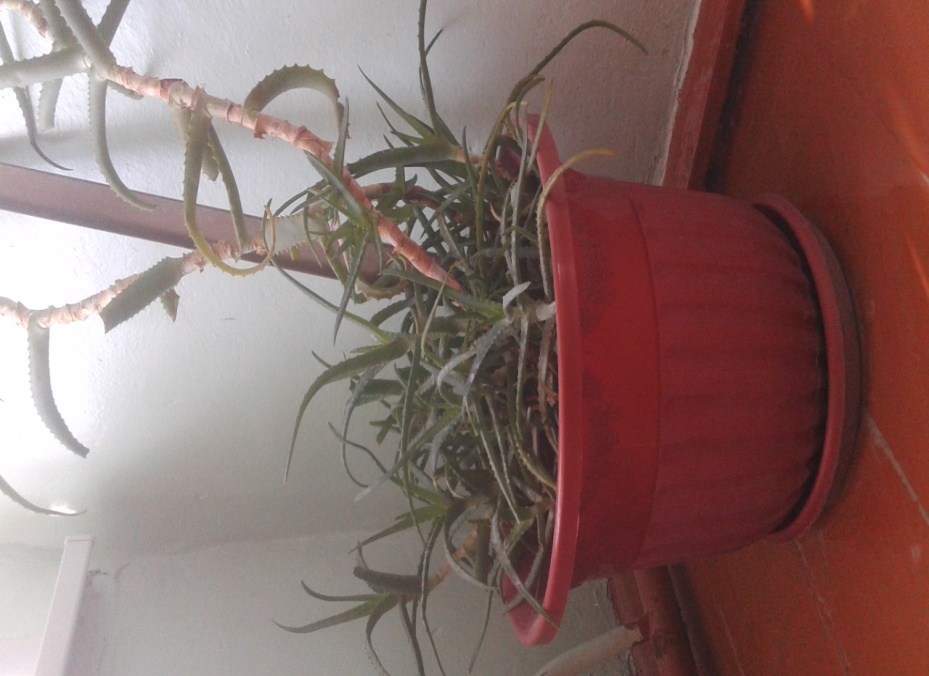 Анкетирование
Цель: выявить знания учащихся о пользе комнатных растений.
Вопросы анкеты:
Какие комнатные растения есть у вас дома?
Считаешь ли ты , что комнатные растения необходимы дома и в школе?
Знаешь ли ты научные названия растений нашей школы?
Какие полезные свойства растений вы знаете?
Анализ анкеты:
У большинства одноклассников дома есть цветы-75% и они считают, что комнатные растения нужны в помещении ,потому что выделяют кислород и поглощают углекислый газ-75%. Научные названия ребята знают плохо-35%. Некоторые учащиеся знают о лечебных свойствах и называют их, но очень мало. Совсем не называют такие важные свойства: поглощение вредных веществ комнатными растениями.
Значение комнатных растенийдля улучшения климата дома и в школе
Как же можно снизить влияние вредных экологических факторов на здоровье человека? Надо чаще проветривать квартиру, делать влажную уборку, приобретать мебель, предметы быта и материалы для ремонта экологически чистые.
Дешевый и эстетичный способ уменьшить влияние вредных факторов - завести комнатные растения. Они поглощают углекислый газ, выделяют кислород, оказывают бактерицидное действие и увлажняют воздух. Многие мои друзья любят цветы, но о влиянии их на здоровье человека не все знают..
Растения нашей школы
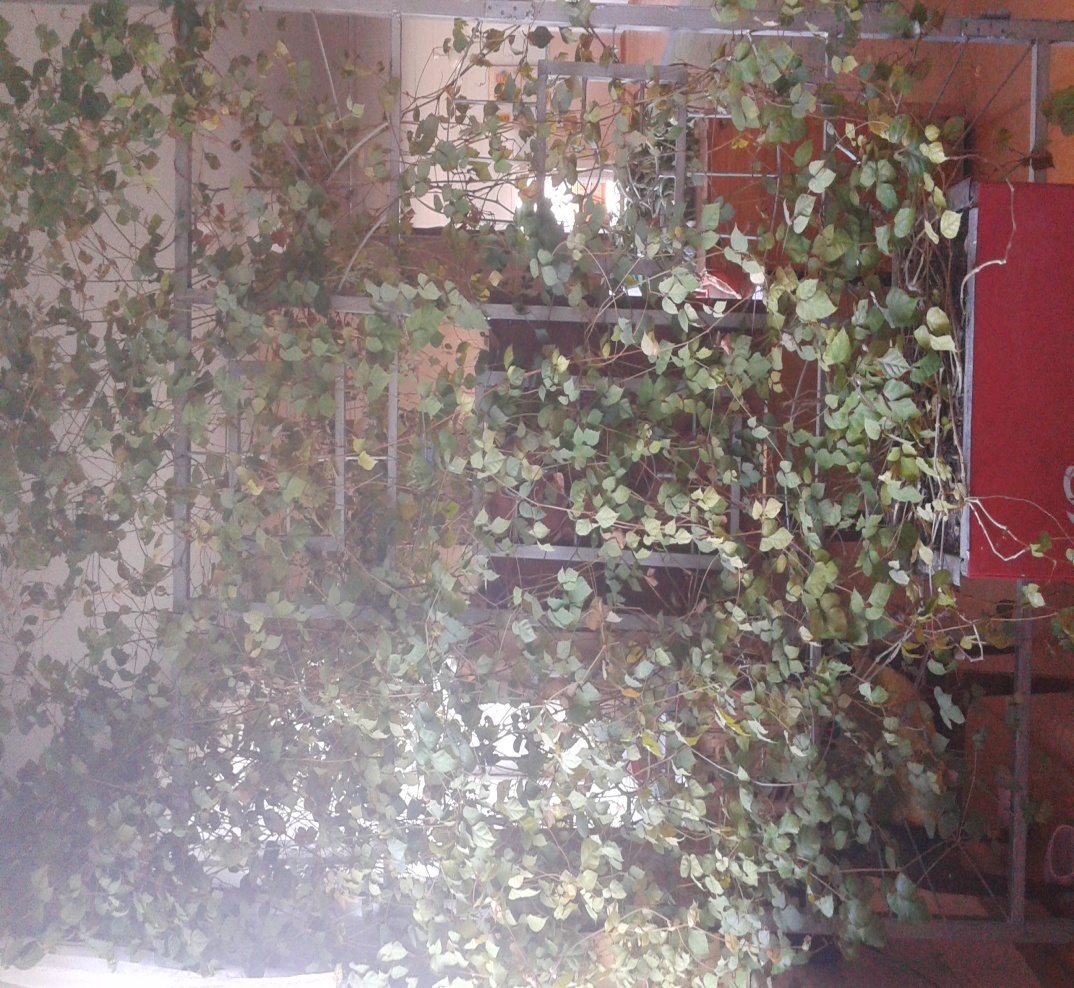 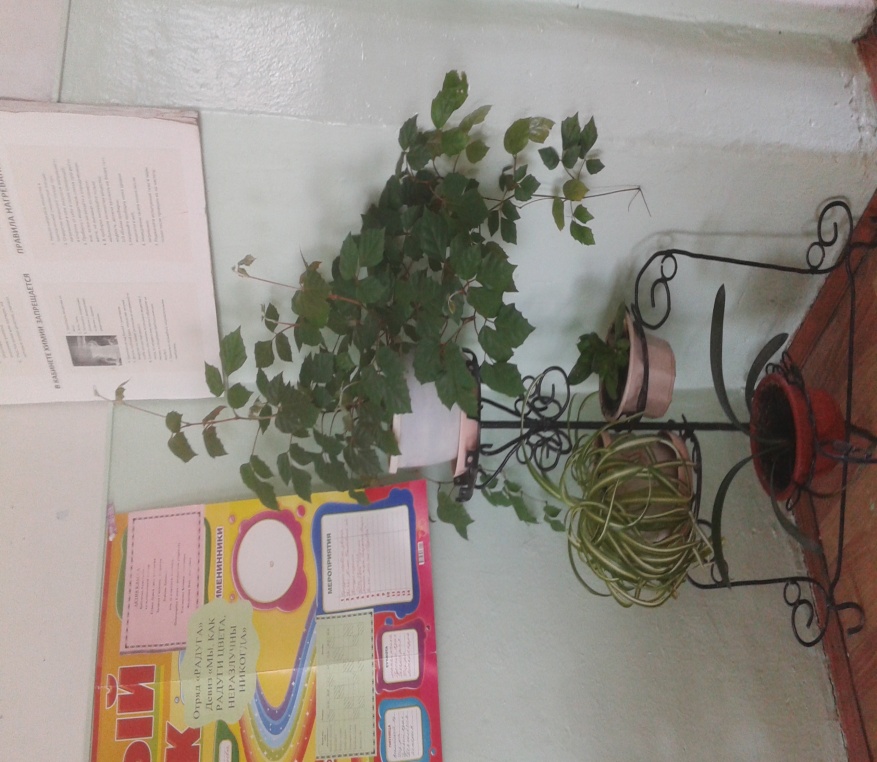 Растения-фитонциды
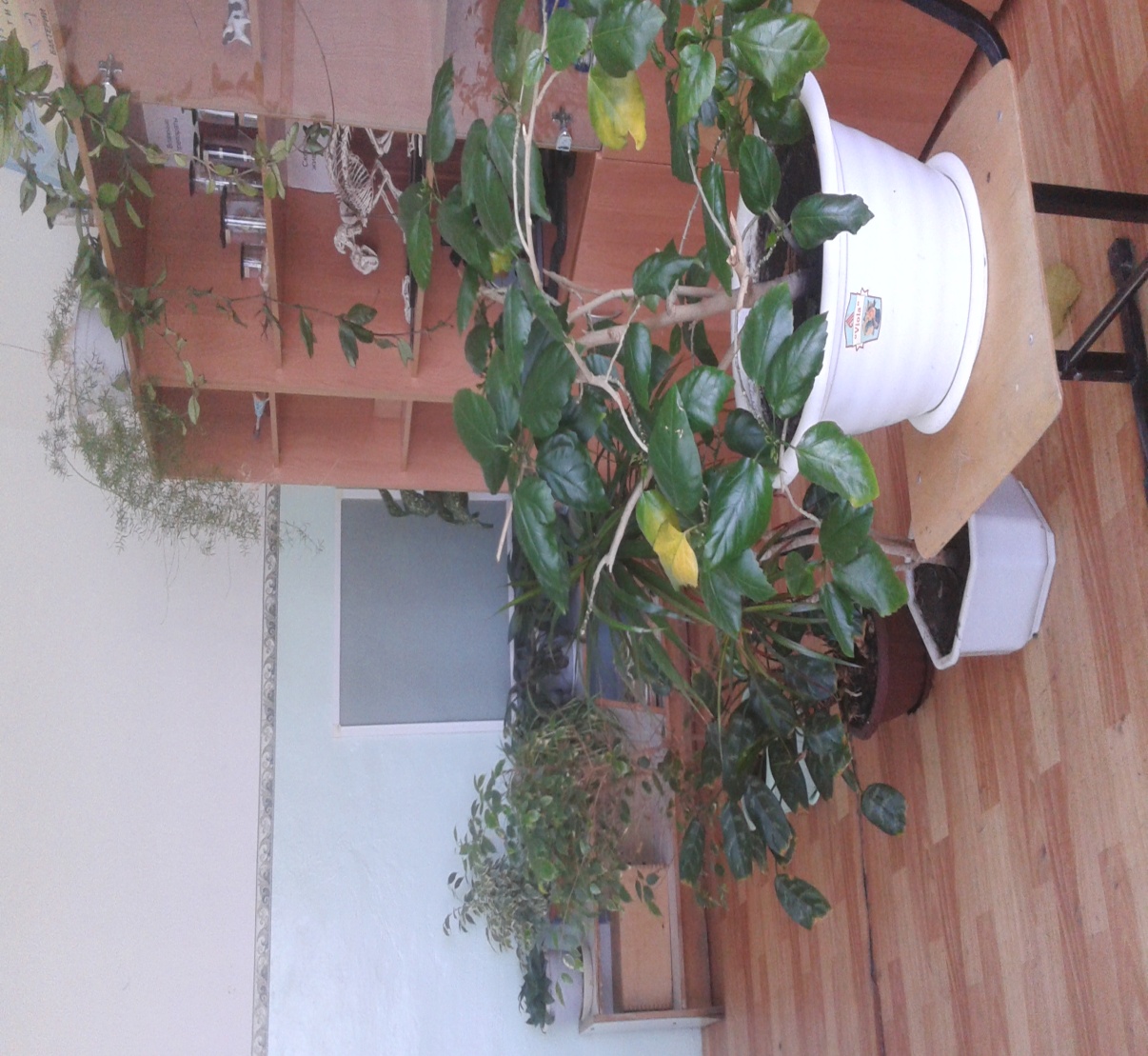 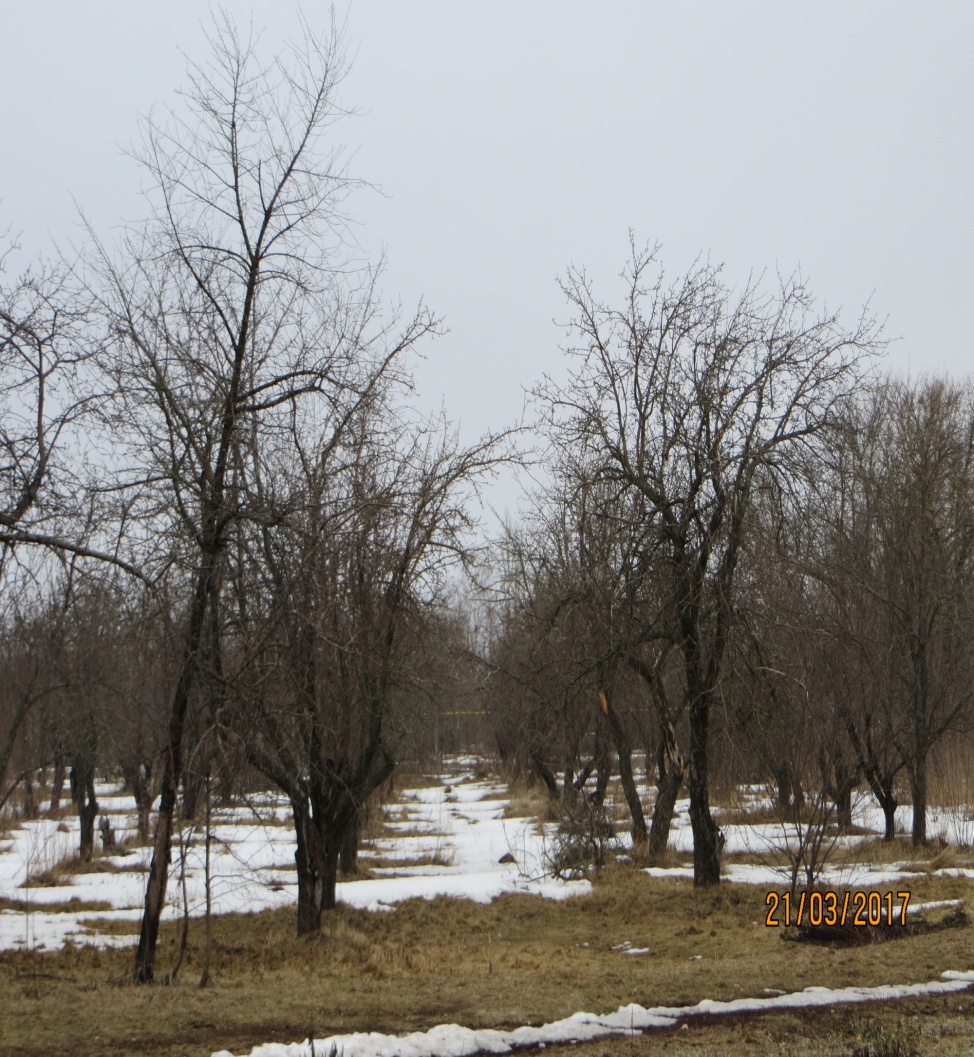 Влияние комнатных растенийна экологию жилища, здоровье человека.
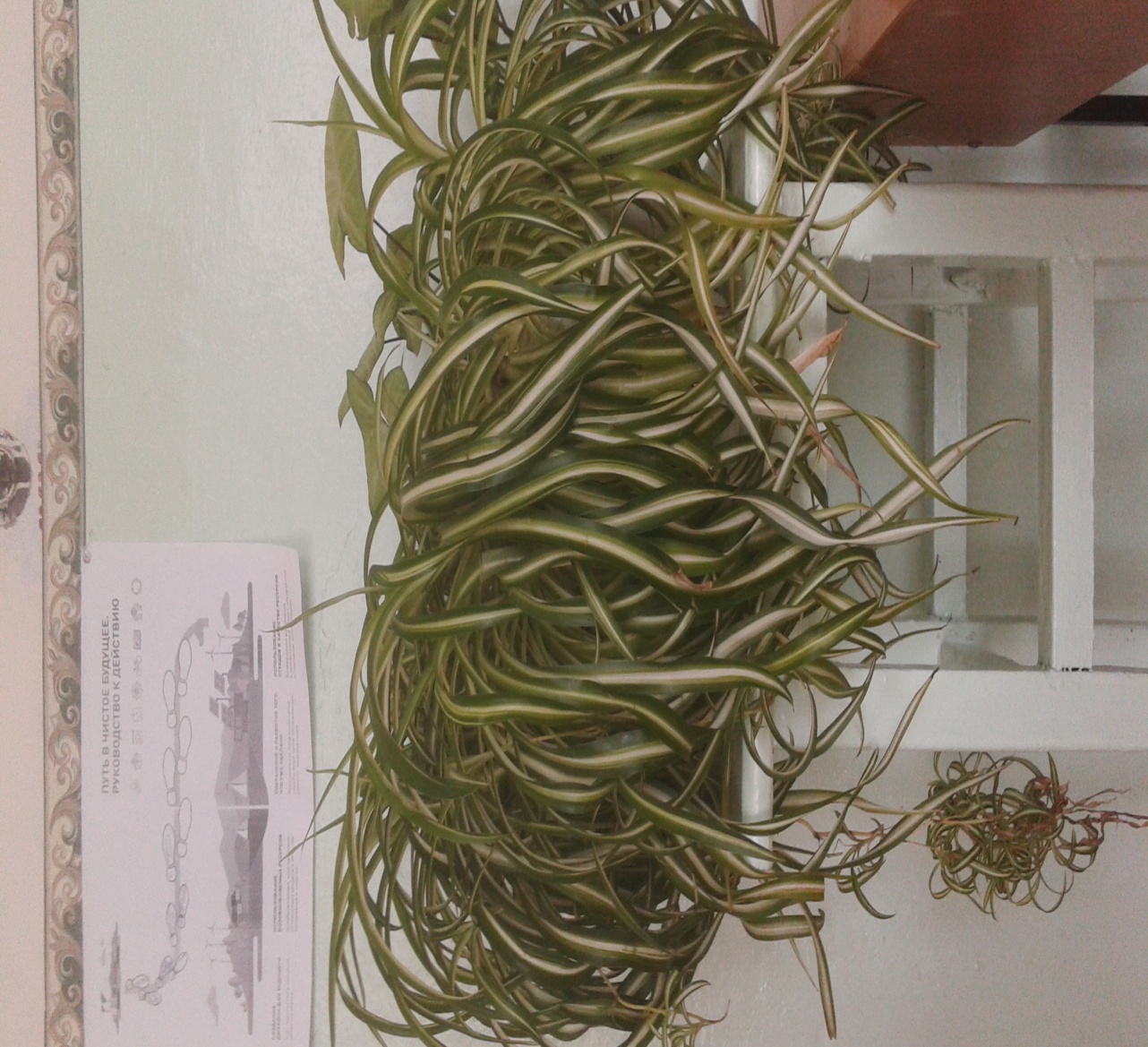 Влияние комнатных растенийна экологию жилища, здоровье человека.
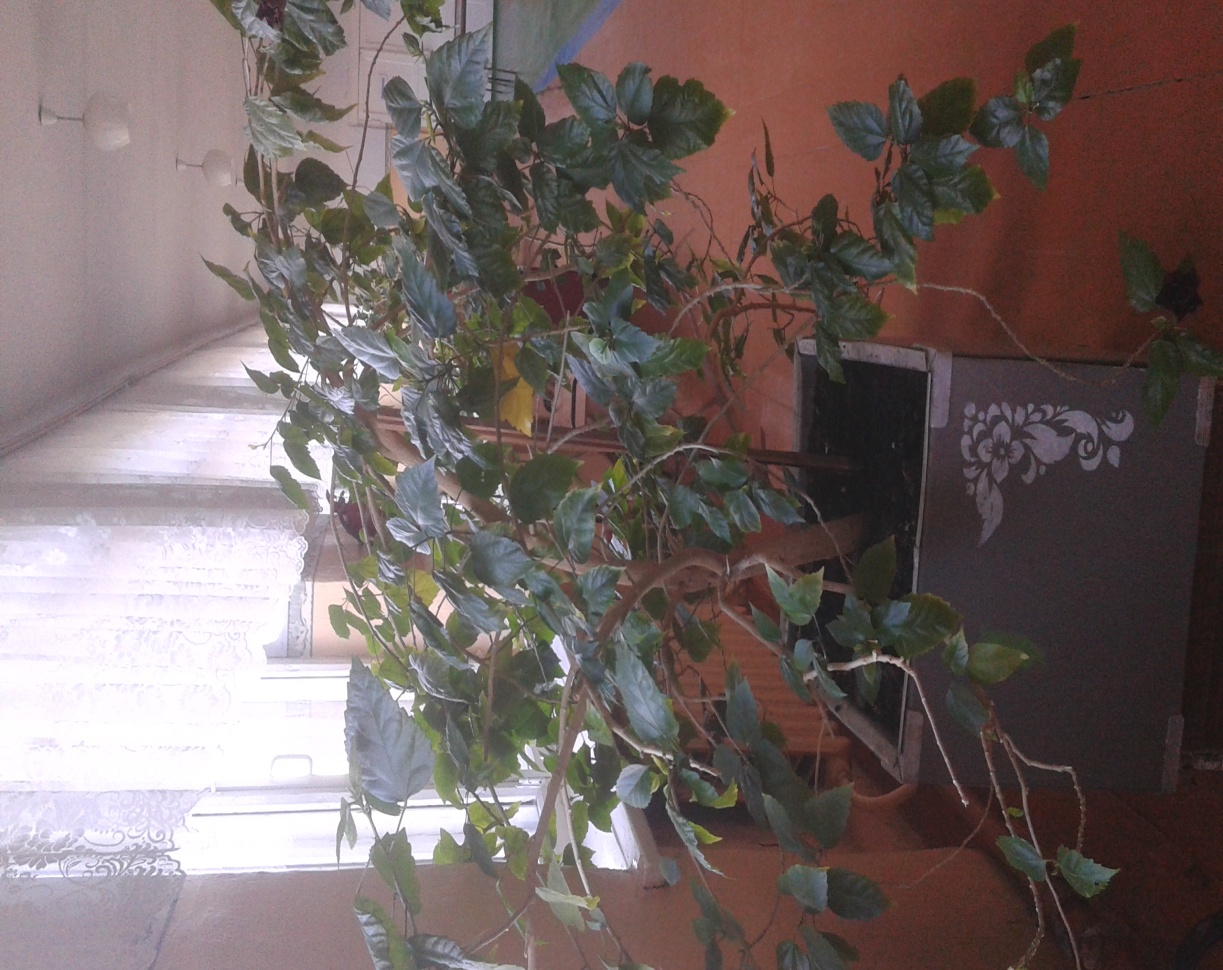 Растения-увлажнители воздуха
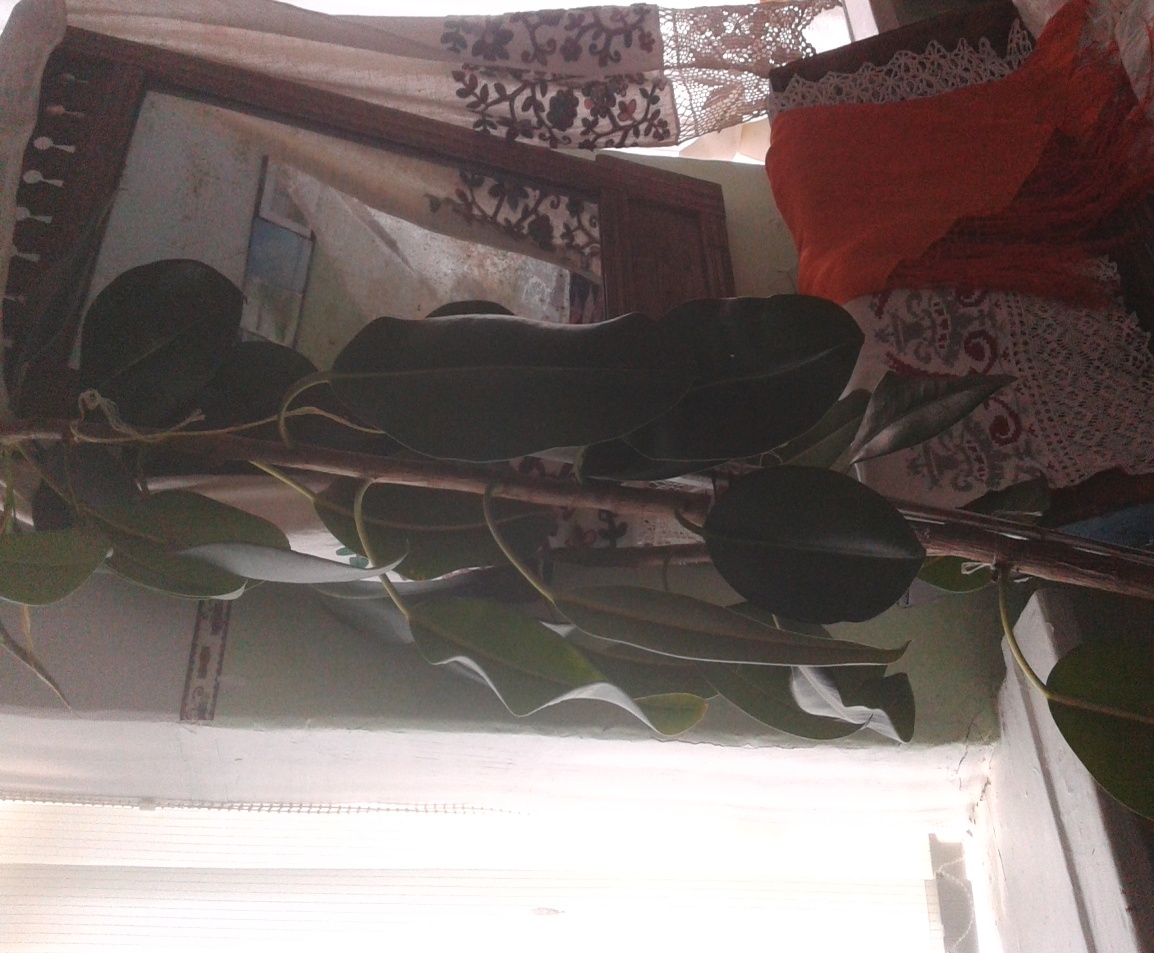 Растения-увлажнители воздуха
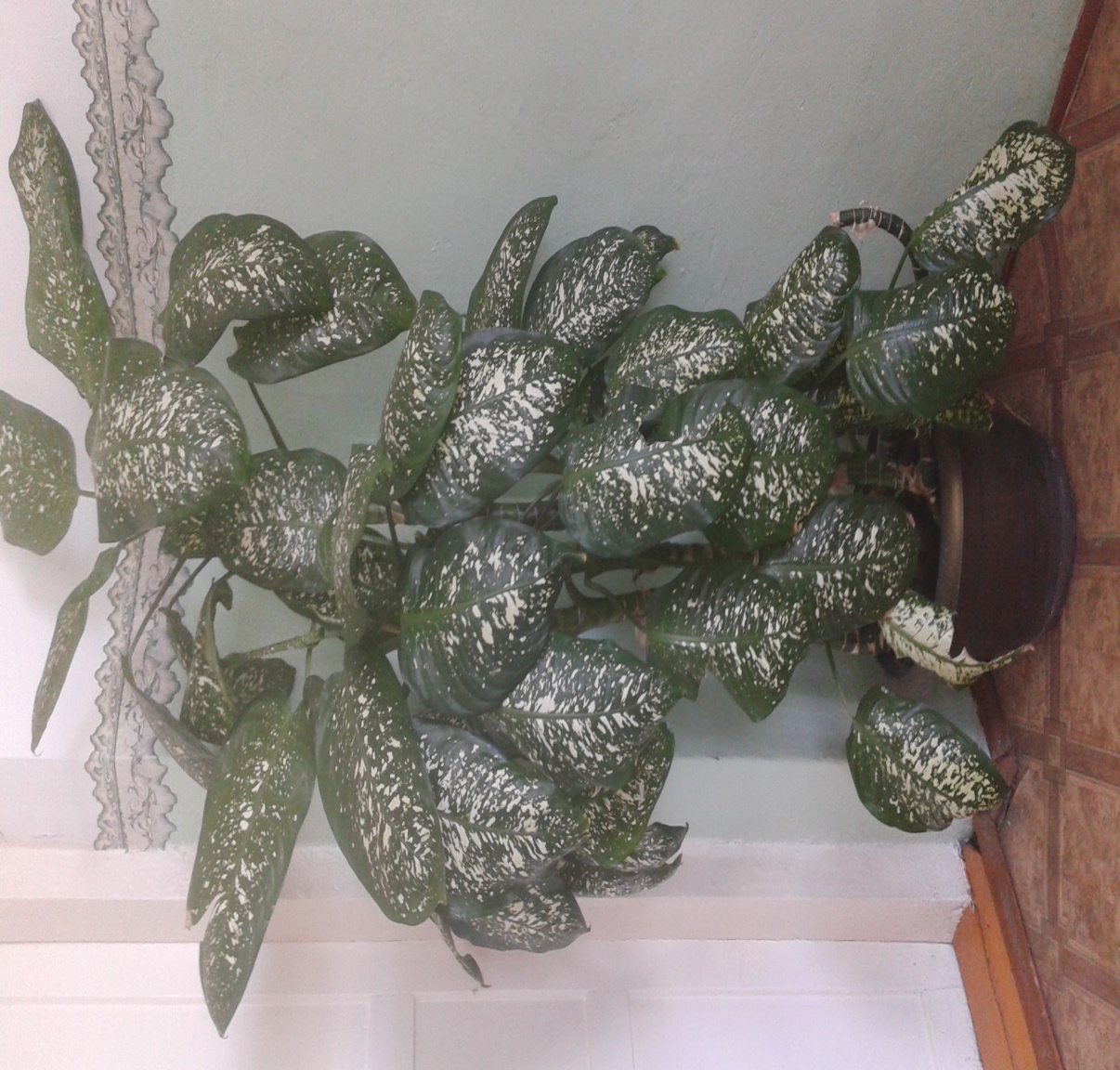 Выводы
1. Комнатные растения улучшают экологию помещений, благоприятно влияют на здоровье человека.
2. Все комнатные растения улучшают воздух помещений, многие из них выделяют фитонциды.
Заключение
Работая над проектом, я многое выяснила: зеленые растения не только создают уют, но у них есть и другая более важная функция — они оказывают благотворное и целительное действие на наше здоровье. Работа по изучению свойств растений мне была интересна: я училась работать с определителем растений, проводила интересные  опыты узнала много о наших зеленых друзьях. В своей работе я достигла цели. Гипотеза моего исследования подтвердилась: зная больше о комнатных растениях, я смогу правильно подобрать растения, положительно влияющие на здоровье человека.

 Надеемся, что мой проект поможет правильно подобрать
     растения для озеленения школы и дома с целью благоприятного воздействия на здоровье и настроения школьников.
Список комнатных растений для школы
1.Хлорофитум
2.Алоэ
3.Мирт
4.Базилик
5.Бегония
6.Эвкалипт
7.Бальзамин
8.Каланхое
9.Сансевьера
10.Традесканция
Литература
Горбачева Г.Н., Мамедова Э.К. Комнатные растения.-ЗАО «Фитон», 2001.
Быховец С.Л. Энциклопедия комнатных растений.-М.:Харвест,2000.
Плешаков А.А. Атлас-определитель «От Земли до неба».М.:Просвещение,2008.
Ежемесячный журнал «Цветоводство».
Спасибо за внимание